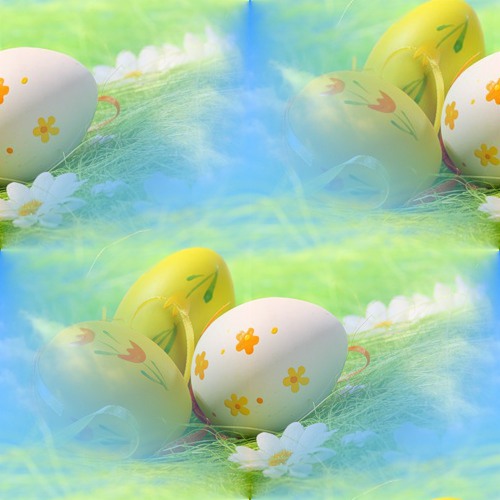 Презентация на тему«Светлая Пасха» апрель
Средняя группа  №18
 воспитатель : СотневаЛ.П.
Рисуем яйца
Крашенные яйца
Пластилинография
Наши работы
«Цыплята»
Нетрадиционная аппликация
Аппликация «Кулич» Гылыпкылова Нарана
«Кулич»  Бальжиев Дамир
«Яйцо» из ниток Кондрашова Алиса
Яйцо декупаж Миронов Артем
«Пасхальное яйцо» Дорофеев Давид
«Никита и Катя»  Артур Маханчеев
«Кулич», «Крашенки»Антонов Матвей
! Спасибо за внимание